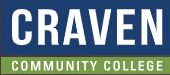 TABE  Math-EPAXENUnit-3  Multiply and DivideWhole NumbersLesson 20Fact Families
Revised: October 16, 2023
Nolan Tomboulian
Some graphics may not have copied well during the scan process.
1
Math-E  - Lesson 20 – Fact Families
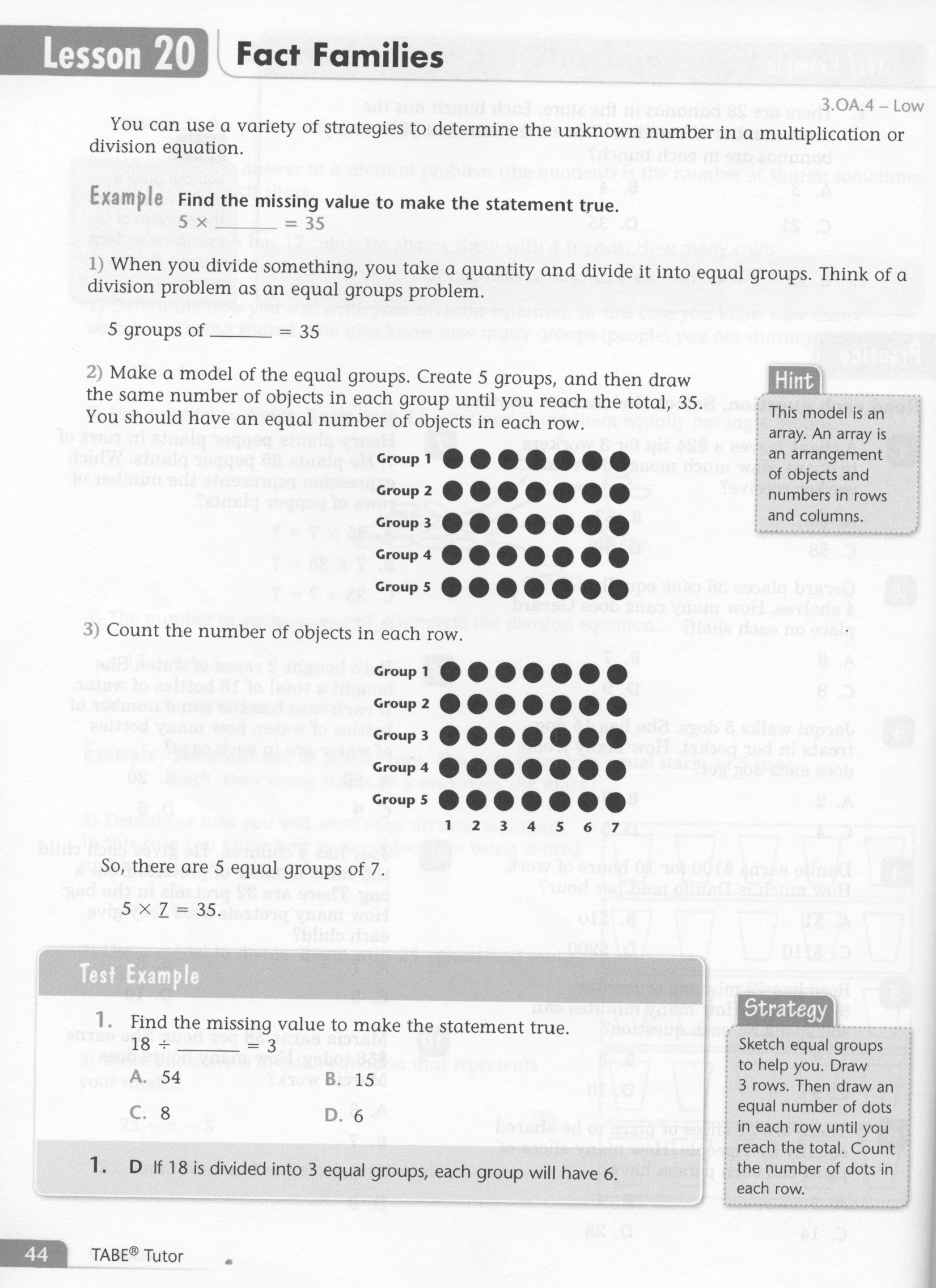 2
Math-E  - Lesson 20 – Fact Families
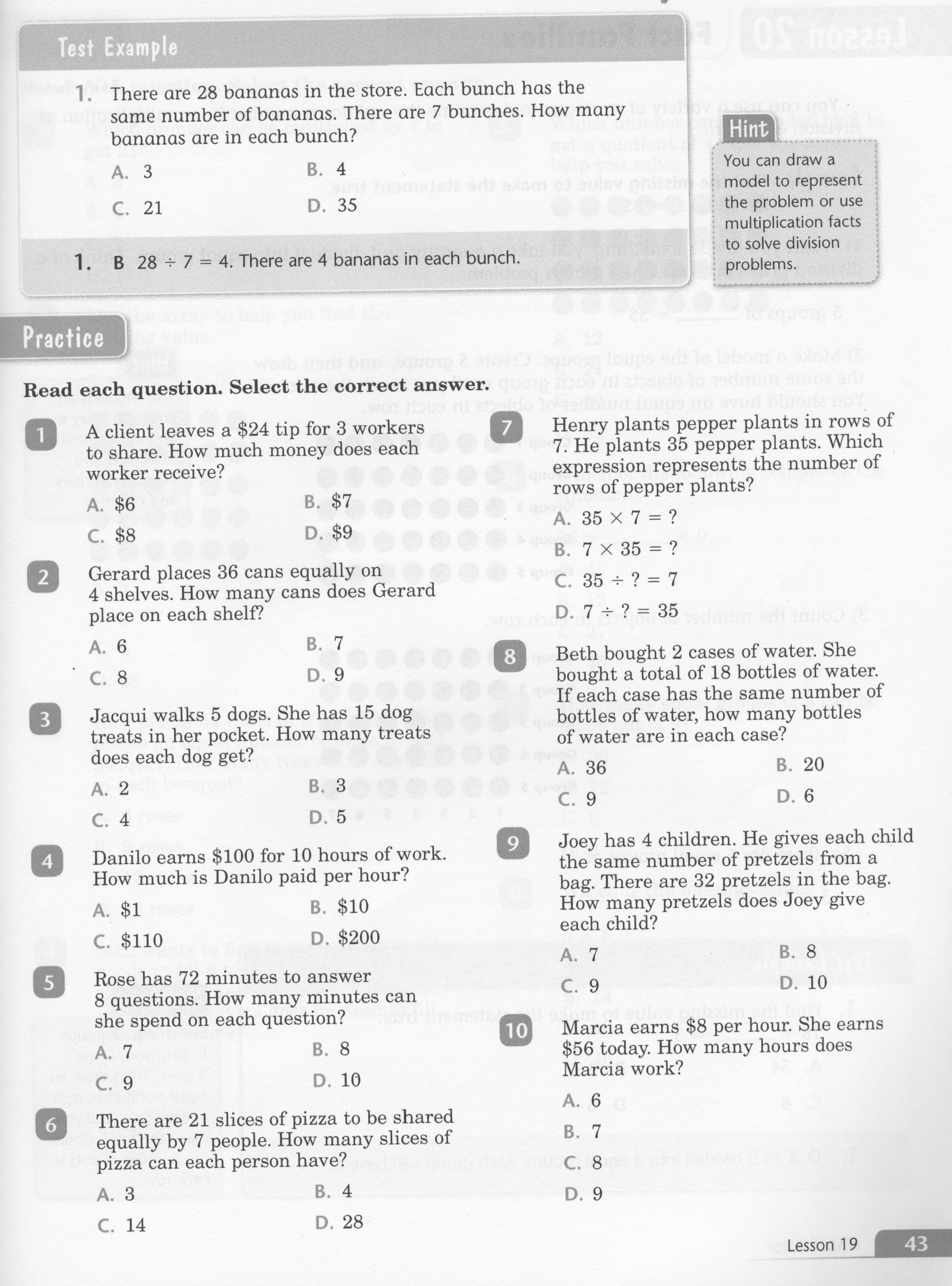 3
Math-E  - Lesson 20 – Fact Families
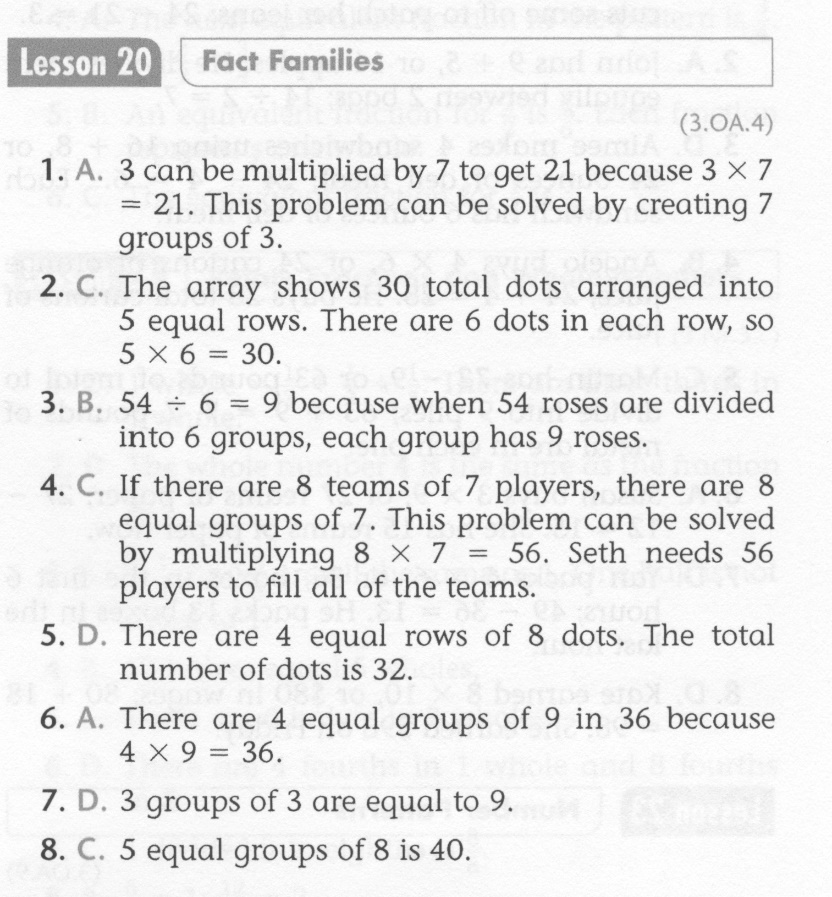 4
Math-E  - Practice 20 – Fact Families
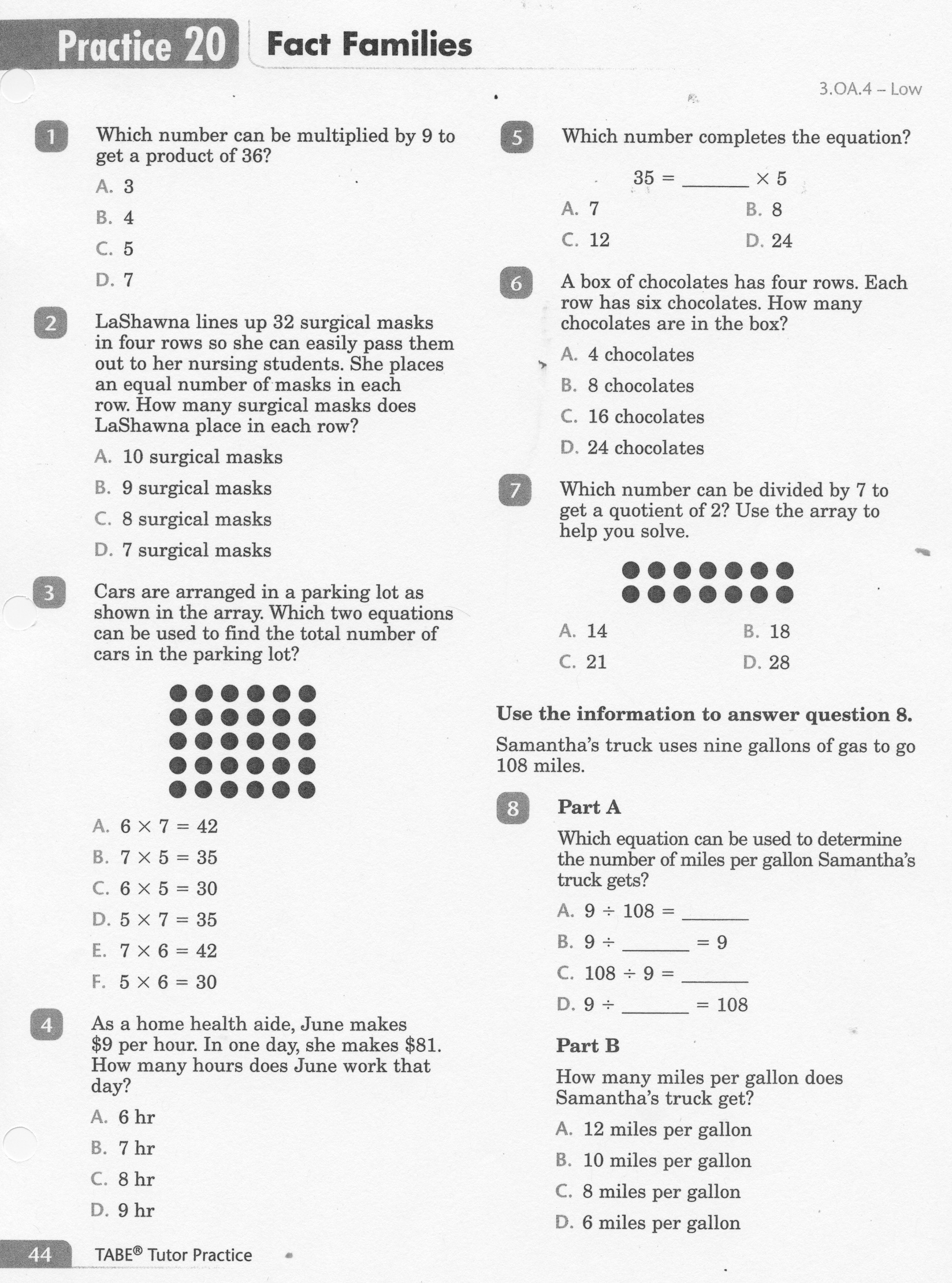 5
Math-E  - Practice 20 – Fact Families
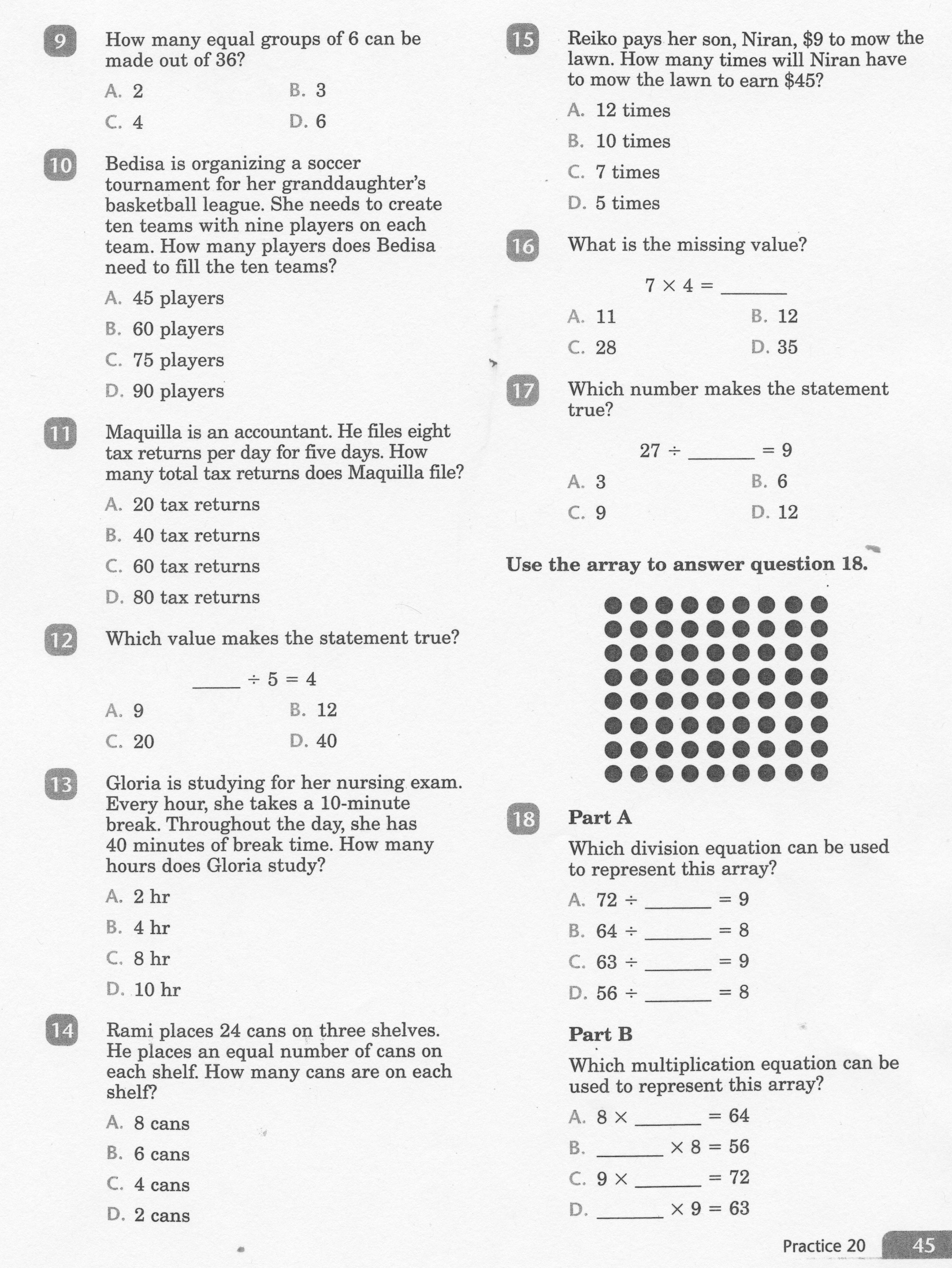 6
Math-E  - Practice 20 – Fact Families
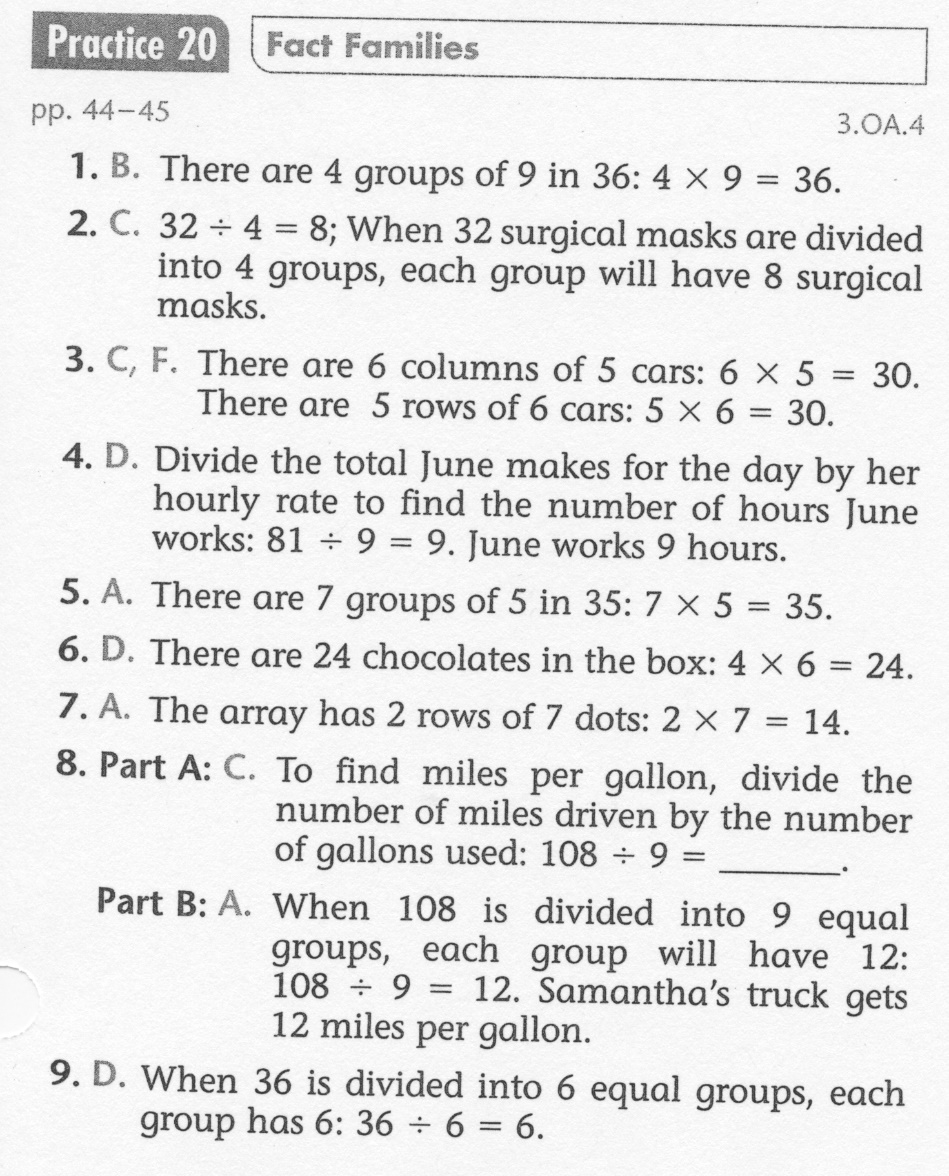 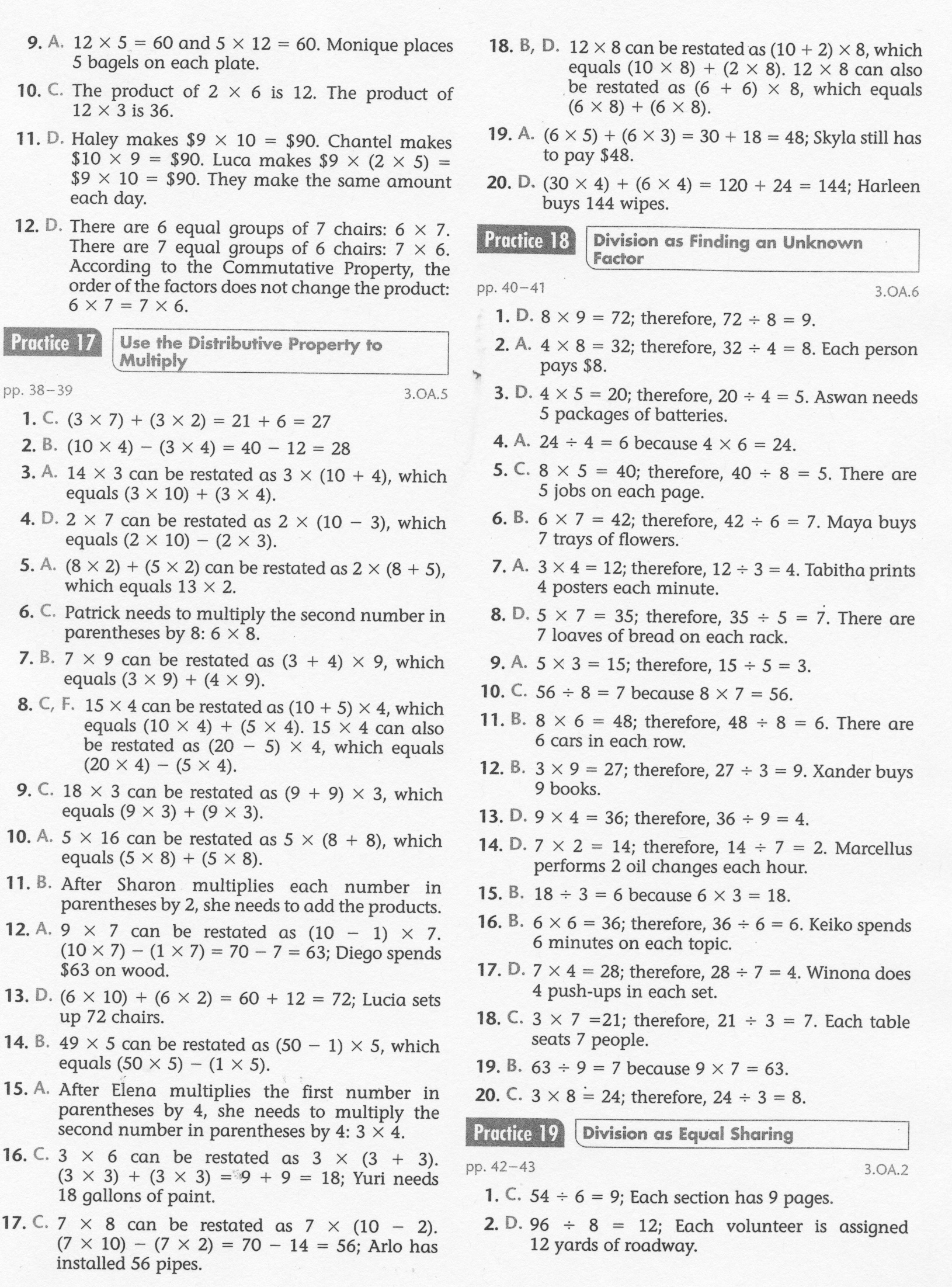 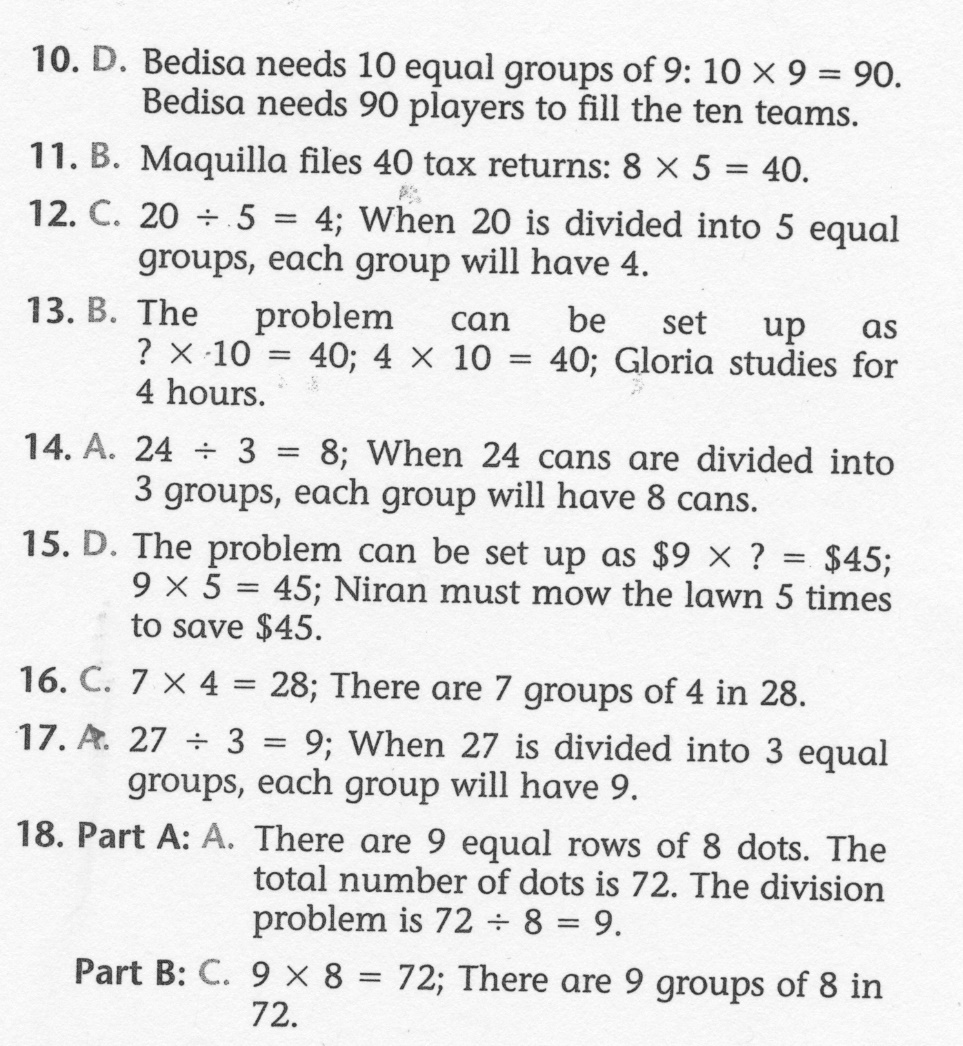 7